TOPIC : NMR
FOR CLASS 6TH SEMESTER
PRESENTED BY
DR. K.K.BORAH
ASSOCIATE PROFESSOR,
DEPT OF CHEMISTRY, MANGALDAI COLLEGE
Nuclear Magnetic Resonance
NMR : Powerful device for locating positions of nuclei
In 1945, Discovered by
Purcell, Torrey and Pound at Harvard
Bloch, Hansen, Packard at Stanford
Nobel Prize
EtOH : first compound studied
1HNMR : absorption spectroscopy, radiations in Radio Frequency region are absorbed

Nuclei posses intrinsic spin and have angular momentum .
h
[I(I+1)]
2π
I = 0, 1/2, 1, 3/2, ----etc
Nucleus : charged body
Charged & spinning body generates magnetic dipole.
Condition:  I > 0
Magnetic dipole has nuclear magnetic moment μ.
In external magnetic field Ho, angular momentum is 
quantized :  (2І + 1) orientations
The NMR Spectrometer
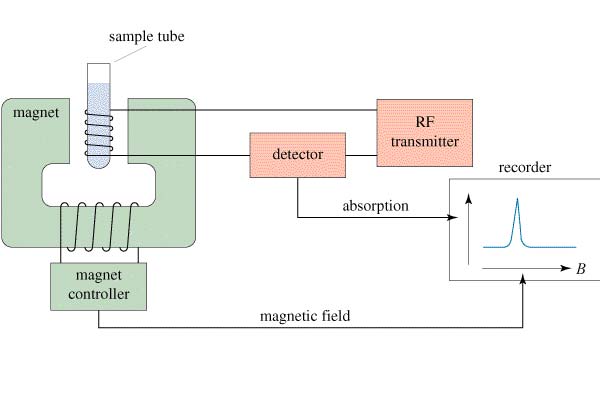 Applications of nuclear magnetic resonance 
Spectroscopy in organic chemistry
Spin No I > 0
1H    I  = 1/2                      31P I = ½
19 F   I  = 1/2                      13C I =1/2

For organic molecules : 1HMR and 13C NMR
-1/2
E
I = 1/2
υ = 2μHo
         h
+1/2
Ho
Interpretation  of the spectrum

1. Integration                           2. chemical shift
3. Spin Spin Coupling              4. Rate processes
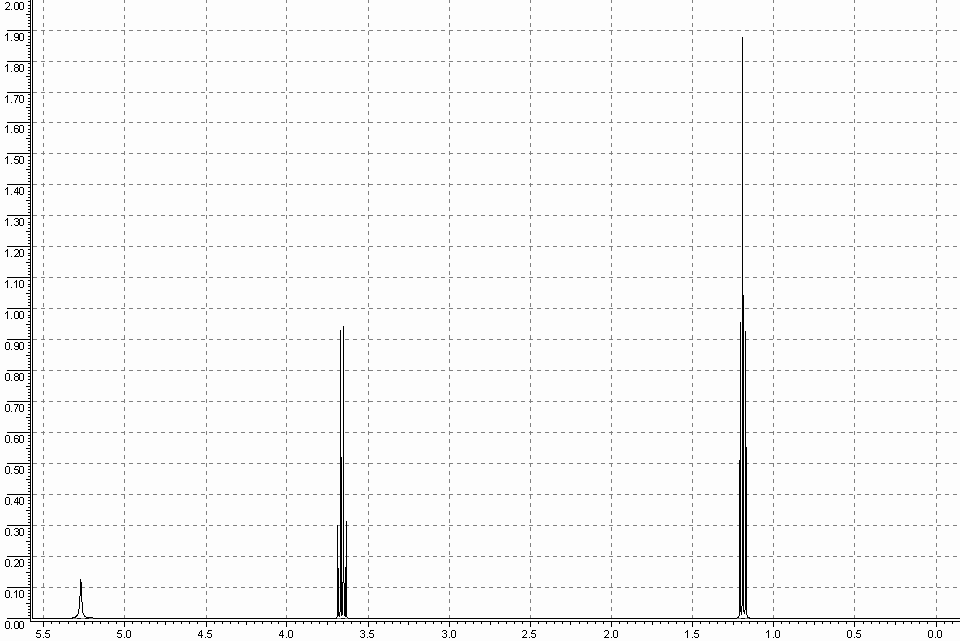 6mm : 3 protons
4mm : 2proton
2mm: 1proton
Area under the peak = no. of nuclei/ protons absorbing at that place

Area under the peak is directly converted to heights electronically .

OH – CH2- CH3
2mm        4mm       6mm
  2        :      4       :      6
  1        :      2       :      3
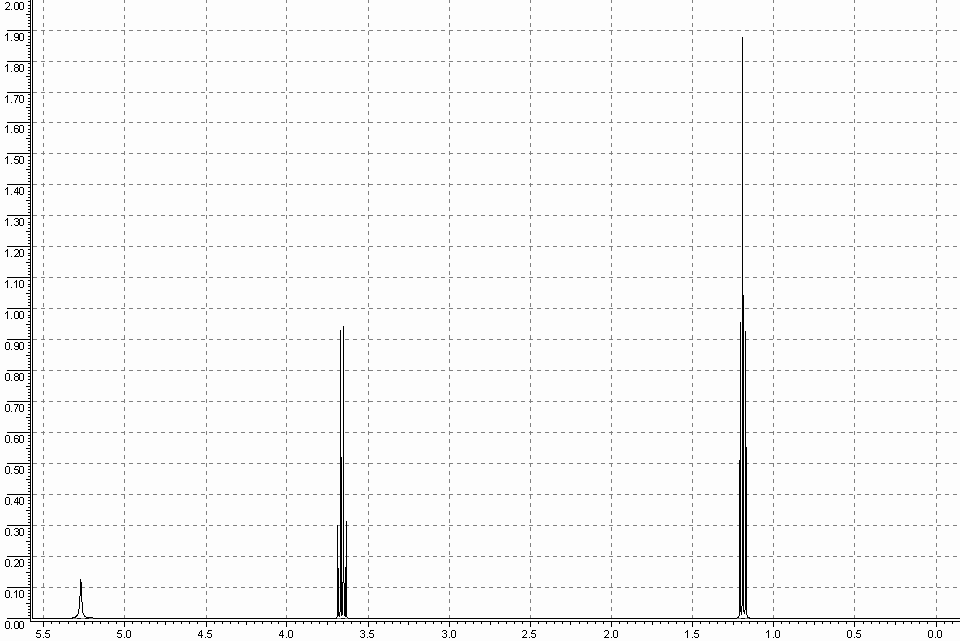 Chemical Shift
CH3
CH2
OH
υ = γ Ho/ 2π

H1 = Ho (1-σ)               σ- shielding constant
                                      Ho- applied mag. field.
                                      H1 – field felt at the nucleus
 σ- molecular structure. Chemical environment
Electron withdrawer – nucleus becomes bare - deshielding
Electron Donor - shielding
TMS – Tetra methyl silane
Most up field Singlet
Chemical  shift – Position of the peak from TMS
Units of chemical Shift: Hertz or cps
Chemical shift α Ho
δ is used

δ =  

Τ =10 – δ
tau
signal in Hz x 106   
oscillator freq. in Hz
Some useful δ values
3.
1. R CH3            0.9    increase in          4. R- CH2І            3.2         Electro negativity
    R-CH2-R        1.3     substituents           R-CH2-Br         3.5          increases 
    R-CH-R         2.0     increases δ             R-CH2-Cl          3.7        δ increases   
        R 

2. CH3-OH         3.38                              5. C-CH3             0.9          electro-negativity
      CH3-COR      3.36                                   N-CH3                  2.5          increases
    CH3OR          3.30                                   O-CH3            3.3          δ increases
6.
2.5
1.67
5.3
2.00
7.3
2.3
R-CHO
9.7
N- H
    S- H
    O- H
Chemical shift varies with solvent, conc., temp etc
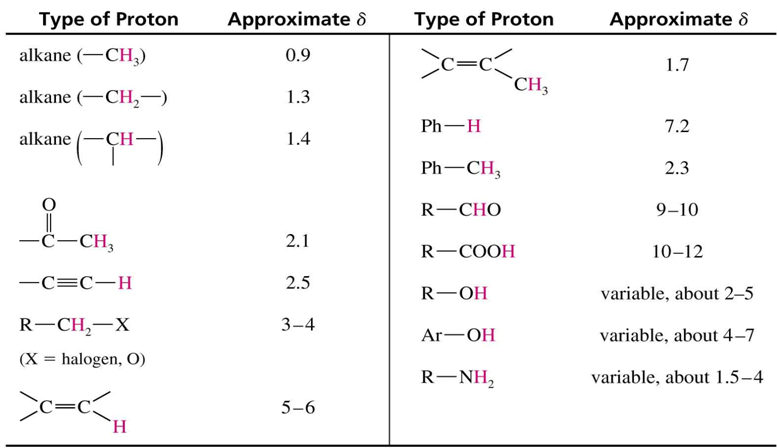 TMS
Up field
Down field
Shielded
Deshielded
How  many types of protons
CH3-CH2- S- CH3
         a       b           c
a – 0.9
b – downfield due to S
c - downfield due to S
Four types
a and d  -Cl more electronegative
d more down field than a.
b – downfield due to CHO than 2.0δ
c -  most down field
a
c
b
d
Two types
Ha – 7.42 deshielded due to Oxygen
Hb – 6.37
Spin spin coupling
Geminal coupling
Vicinal coupling
Long range coupling
a. Geminal or 1,3 coupling



b. Vicinal or 1, 4 coupling


c. Long range or 1,5 or more coupling
H-C-C-H
Coupling const. J : Distance between two lines
J is not depend on Ho     Mutually coupled protons, same J value
Chemically equivalent protons do not couple with each other .
e.g.
-J-
CH3  -  equivalent
Hence do not couple
Spin spin Coupling
First order Analysis . Chemical shift: centre of the signal
Multiplicity= (2naІa +1) (2nbІb+1) (2ncІc +1)------
na, nb, nc- different no. of nonequivalent partners
Іa, Іb, Іc – spin number of the coupling nucleus

For 1HNMR

Multiplicity  = (na + 1) (nb + 1)(nc + 1) ----------

e.g.              H3C-CH2-CH2-CH3                                For   a – (2 +1) – triplet
                     a         b                                                b – (3 +1)- quartet
a – (1 + 1) doublet
b – (3 + 1) (2 + 1) – 4 x 3 – 12 lines
c – (1 + 1)  doublet
c
a
b
Ha – (1 +1) (1 +1) – 2 x 2 – doublet of doublet dd
Hb – (1 +1) (1 +1)  - 4 lines –dd
Hc - (1 +1) (1 +1) (3 + 1) – 2 x 2 x 4 – 16 lines ddq

Hb with CH3 -  Long range coupling allylic coupling 
very small J.
Not normally seen
Spin spin coupling
1
1

3


3

1
2
Ho
Ho
Unperturbed
signal
1
Quartet
1 : 3 : 3 : 1      intensity ratio
Triplet
1 : 2 : 1
J
J
Spin spin coupling
Intensity ratio of the multiplet
Ratio of coefficient of the binominal expression
( X + 1)n  is the intensity ratio
e.g. n = 1         n is no. of coupling partners
(X + 1)1  = X + 1
Coefficient ratio  is 1 : 1
Doublet with 1 : 1 intensity ratio
                                             line position : δ value 3.7
                                             3.7 x 90 = 333 Hz
                                              J = 6 Hz
333
J
1   :    1
330
336
J
When n =2
(x + 1)2  = x2 + 2x + 1
Coefficient ratio is 1 : 2 : 1
Triplet with 1 : 2 : 1 intensity ratio
δ – 3.4
3.4 x 90 = 306 Hz


J = 7 Hz
306
299
313
J
1
1
J
2
M F : C3H6O
1 HNMR – 2.72 δ (quintet , J = 6 Hz 12mm) 2H
                   4.73 δ (triplet J = 6 Hz 23.5mm) 4H
Deduce the structure . Find intensities of lines signals.

Integration ratio
12 : 23.5  =  12 : 24  = 1 : 2
Total no. of protons are 6 = 2 : 4
Four protons (a) as triplet
Partner is CH2

CH2-CH2-CH2
     a       b      a
High strength instruments are preferred why ?
Br- CH2- CH2-CH2-І
     a       b      c
2.27 (quintet , Hb J = 7Hz),  3.55(triplet, Hc  J = 7Hz)
3.70(triplet, Ha, J = 7Hz) 
Find first line position on 40 MHz
3.7 x 40 = 148Hz                  3.55 x 40 = 142Hz
2.27 x 40 = 90.8=91Hz
222
213
781
142
814
148
40MHz
60MHz
220MHz
155     148   141    149    142   135      229    222   215   220   213   206       821   814   807  788   7 81  774
155
148
222
142
814
7 81
213
149
821
141
7 81
135
229
220
206
807
788
215
When J is same no. of lines are reduced   (J =7 Hz)
Expected lines (2 + 1) (2 + 1)= 3 x 3 = 9 lines
91Hz
91Hz
84Hz
98Hz
98Hz
84Hz
98    91     84    77

1  :   4   :   6    :    4   :   1
105  98    91   98    91    84   91   84    77
Rate Processes
Chemical Exchange
Acidic protons like O-H, N-H show Chemical Exchange
e.g. CH3CH2OH
Rate of exchange = rate of spin spin coupling
Line broadening
Normal
sample
Pure        Rate of exchange very less than rate 
                of coupling, no exchange, coupling
Ethanol    seen
Ethanol     Rate of exchange more than rate of  
                  coupling, 
+ 1 drop acid   Fast exchange, no coupling 
Or base
Aromatic Protons, 7-8 
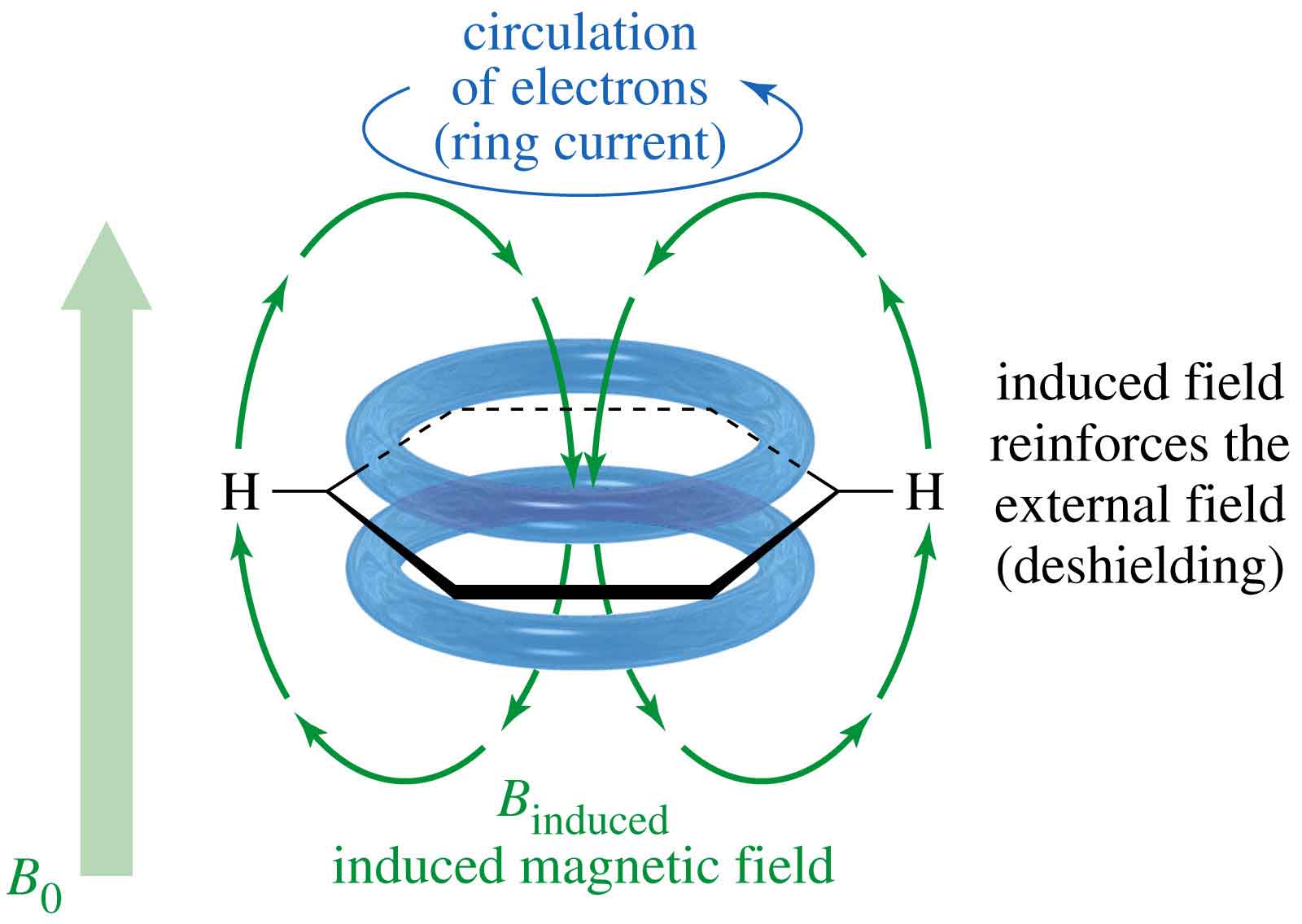 Vinyl Protons, 5-6
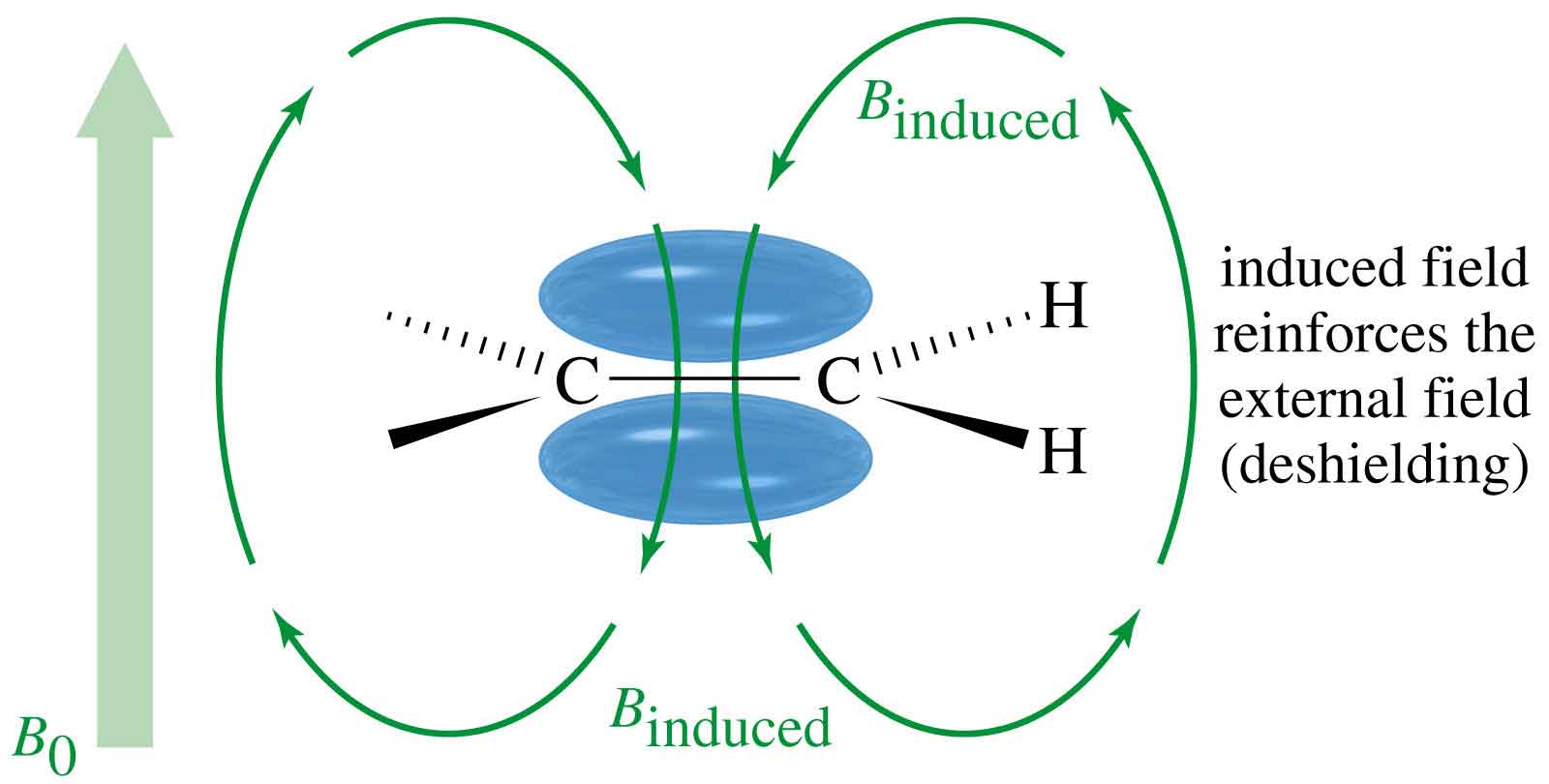 Acetylenic Protons, 2.5
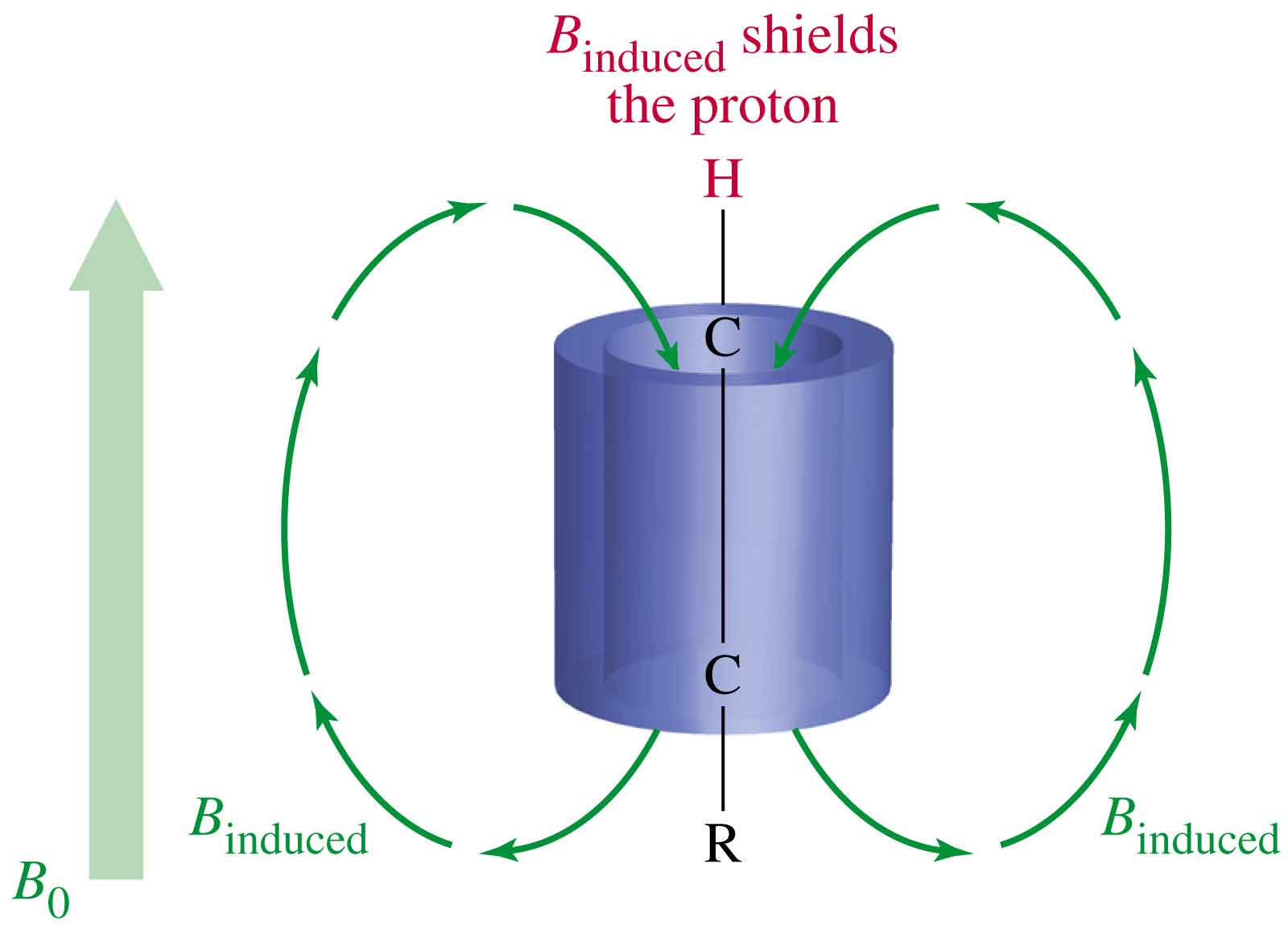 9.28δ
At -60 oC
-2.99δ
At 110 oC – single line
 at 5.45 δ
Aromatic Protons 6.5 to 8.0 due to ring current effect
7.25
6.5δ
7.14 δ
6.87 δ
Withdrawer
8.26 δ
Electron withdrawer
o and p downfield
m less downfield
7.57 δ
7.69 δ
Aromatic Protons Coupling
4 lines dd 
o, m coupling
Ortho – 8Hz
  
Meta -   2Hz

Para -    1Hz
4 lines dd
Two ortho
(2 +1) (2 + 1) = 3 x 3 = 9 lines t,t
Shielded o coupled
m coupled d
more down field
Less deshielded
o, m coupled
singlet
6.7 – 6.8     d
7.0 – 8.0     d
8.0               6.8
3.8 (s, 6mm)
6.3 (d, J = 10Hz, 2mm) 
6.7 (d, J = 2Hz , 2mm)
6.9 (dd, J = 8, 2 Hz, 2mm)
7.3 (d, J = 10 Hz, 2mm)
8.1 (d, J = 8 Hz,  2mm)
19 F    І = 1/2
JHF  = 8Hz
dq
1H   d                 q     19F
dt
JHF  = 45Hz
JFF = 15 Hz
tq
Advanced NMR Techniques
Use of Shift Reagents


  Spin Spin Decoupling Experiments

  nOe Experiments

  Two Dimensional NMR
Use of Shift Reagents
Introduced in 1969
Use for spreading out the NMR with out increasing 
the strength Ho.
Ions of Rare earths –Lanthanides coordinated to Organic 
ligands.
Complex is formed with the functional group of the substrate.
Chemical Shift is changed.
Signals shifted and can be identified easily.
Eu(dpm)3,   Eu(fod)3
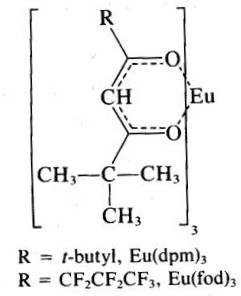 60 MHz NMR Spectra of 
1-Heptanaol using Eu(dpm)3
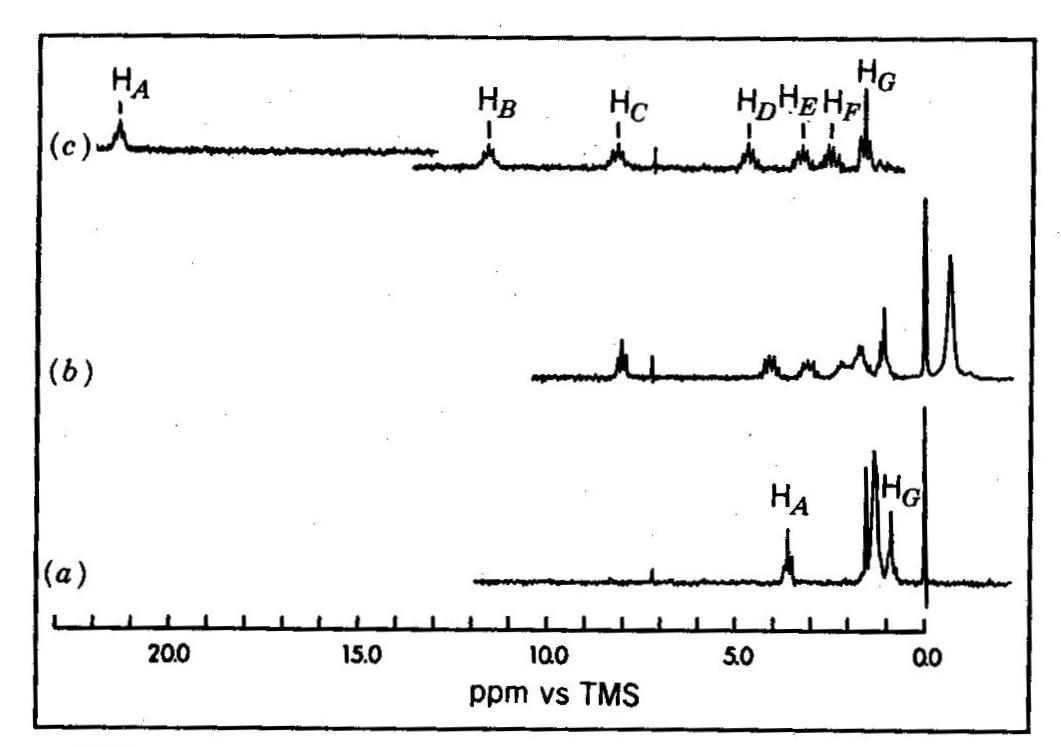 Example of Double Resonance Techniques
Spin-Spin Decoupling
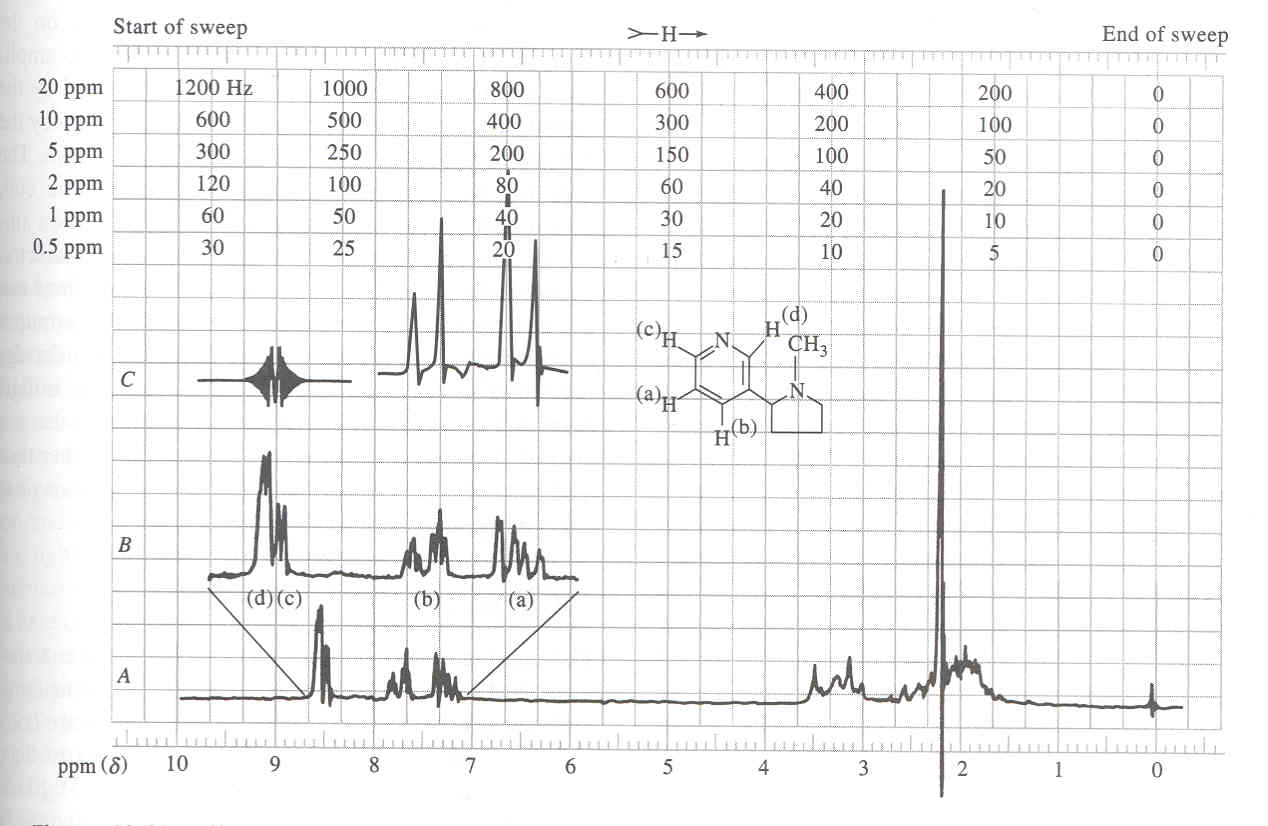 Ethyl levulinate
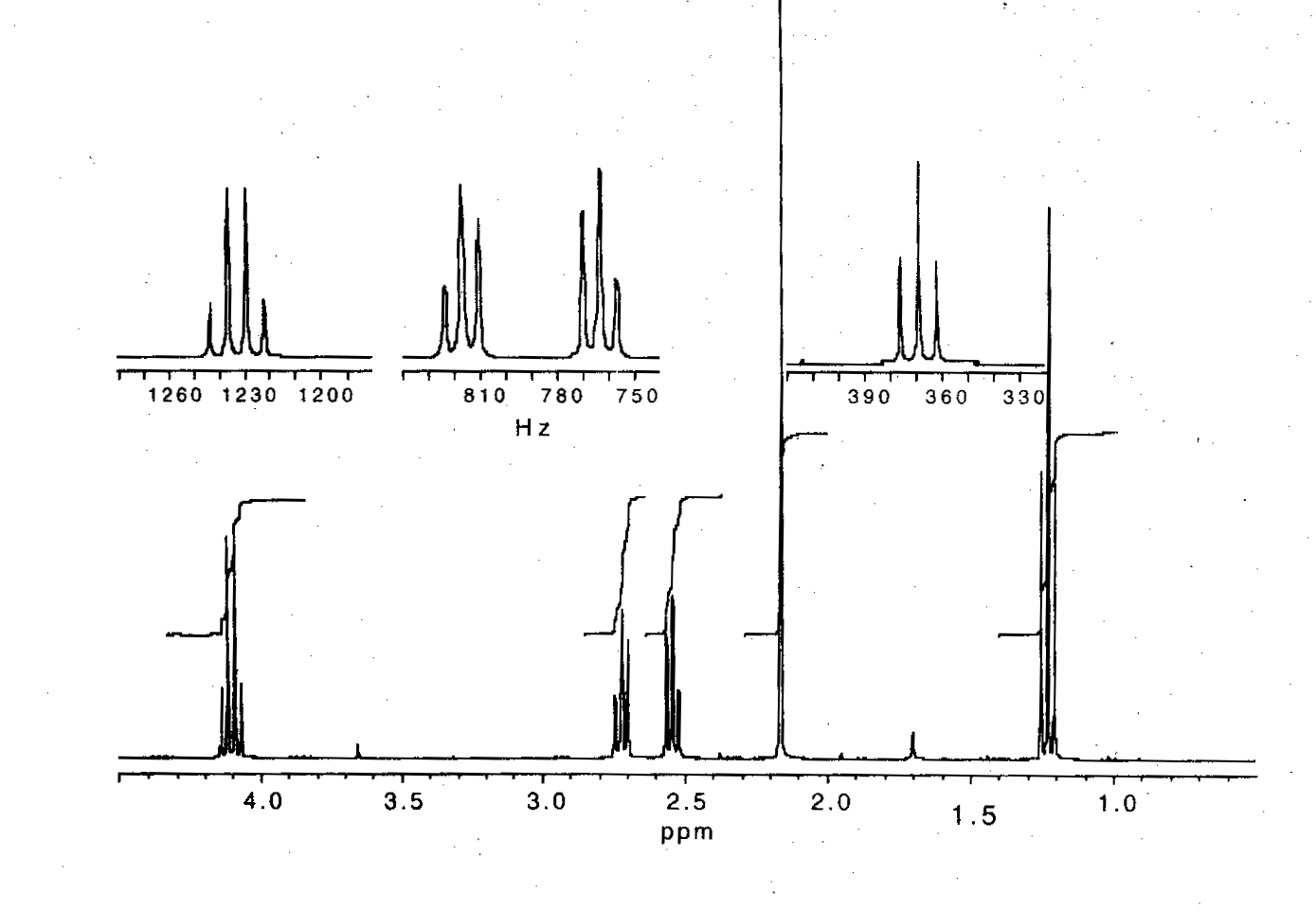 M F = C7H12O3
IR = 1725 cm-1
Distortionless 
Enhancement
By Polarization 
Transfer
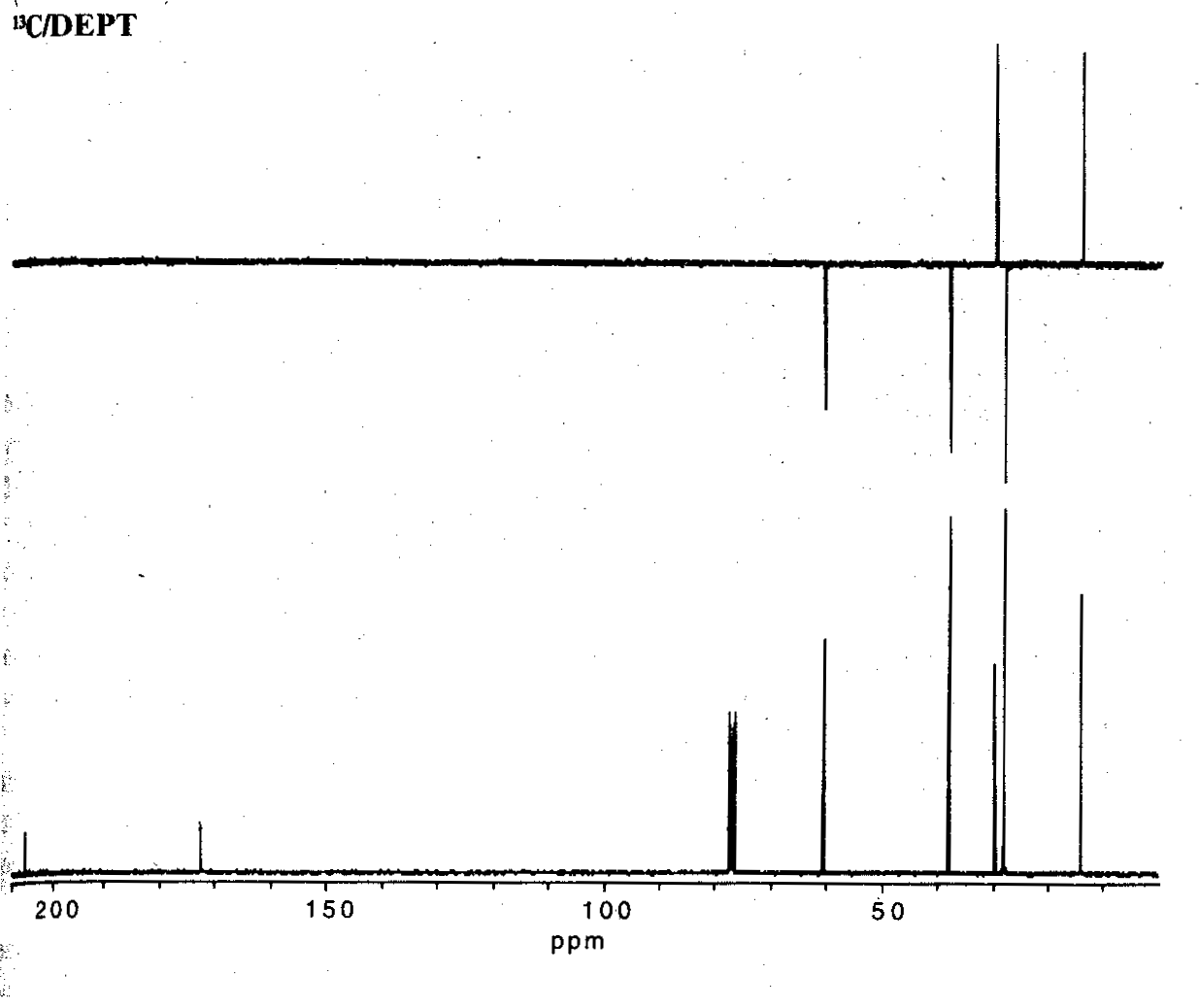 DEPT
1H NMR Spectrum - C8H10
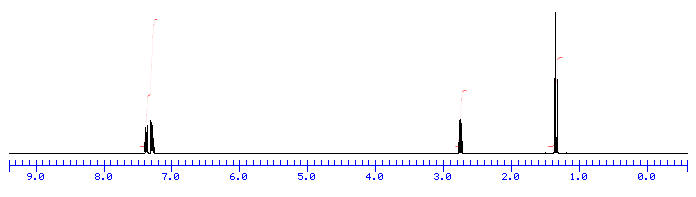 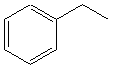 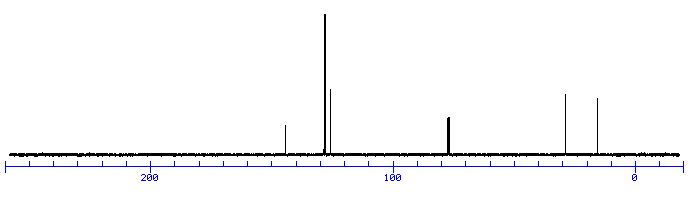 13C NMR Spectrum
Ethyl benzene
DEPT Spectra
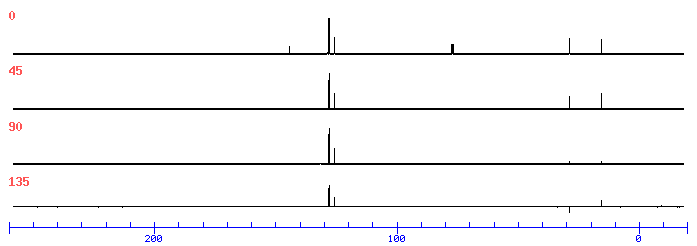 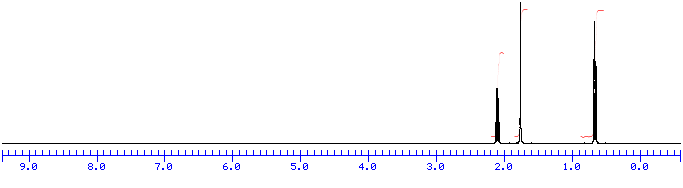 1H NMR Spectrum - C4H8O
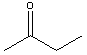 methyl ethyl ketone 2-butanone
13C NMR Spectrum
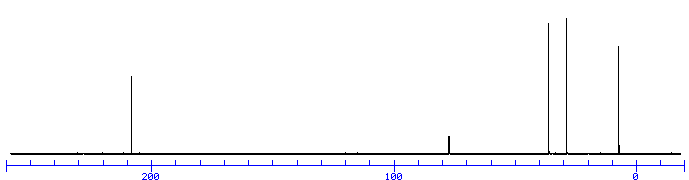 COSY Spectrum  : COrrelation SpectroscopY
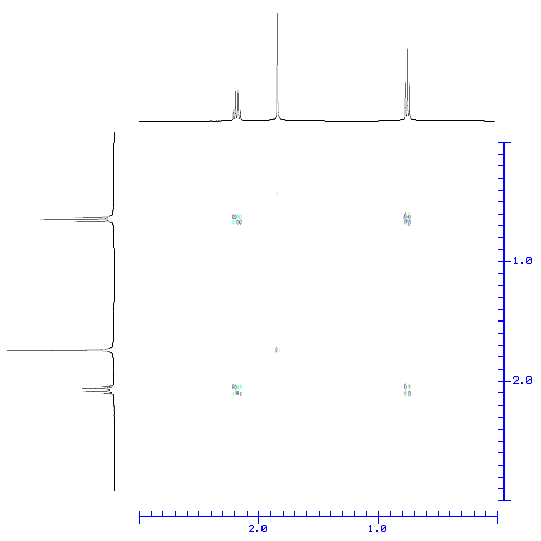 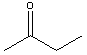 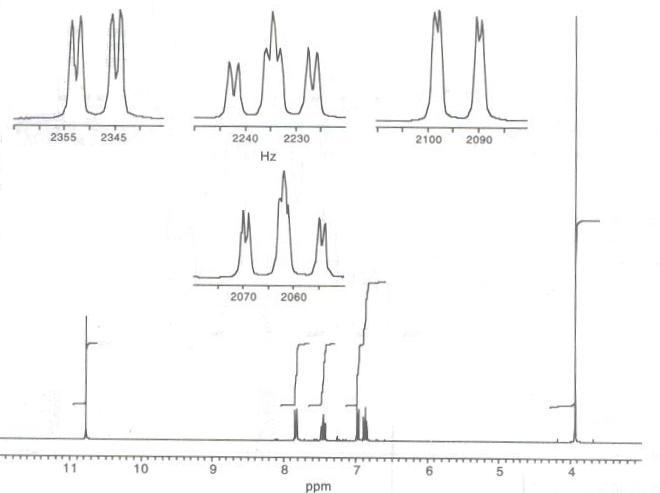 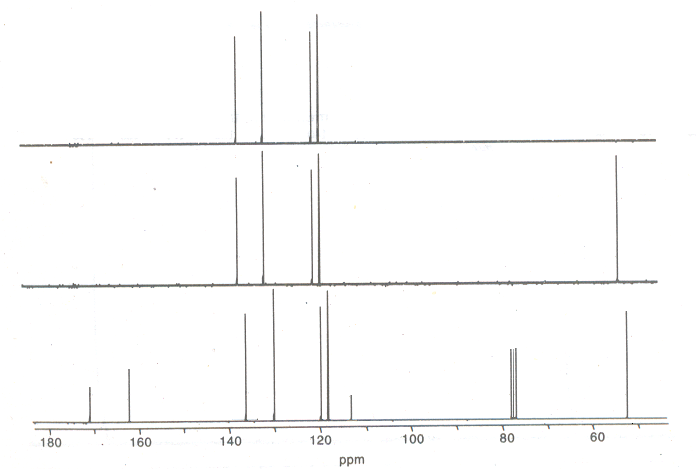 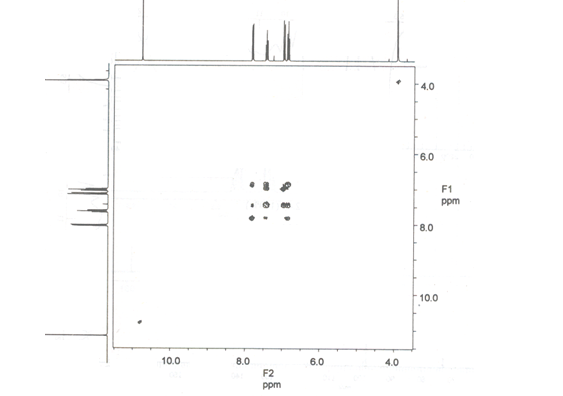 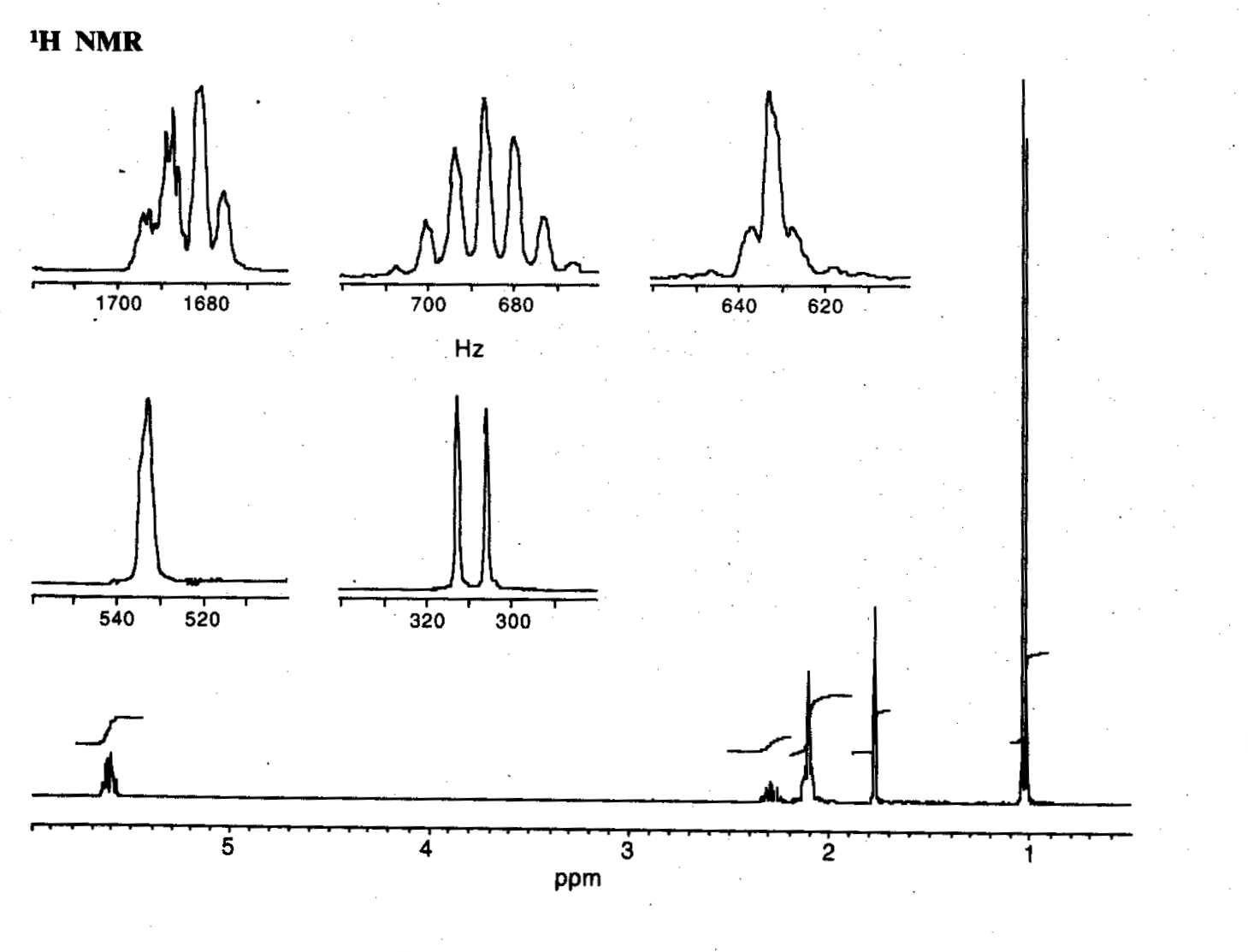 M F = C10H16
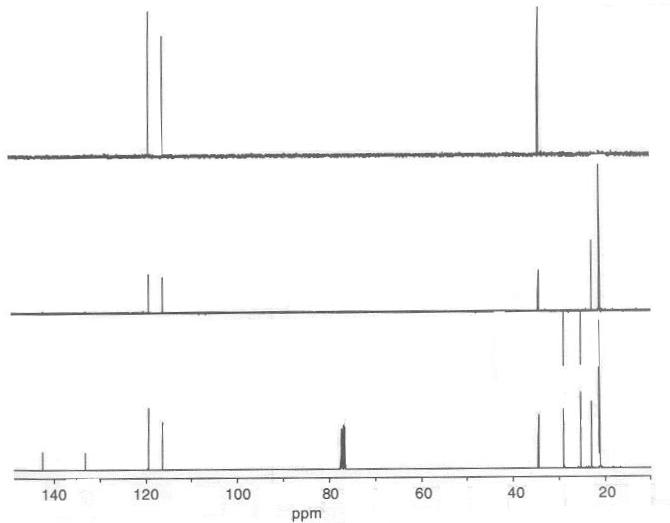 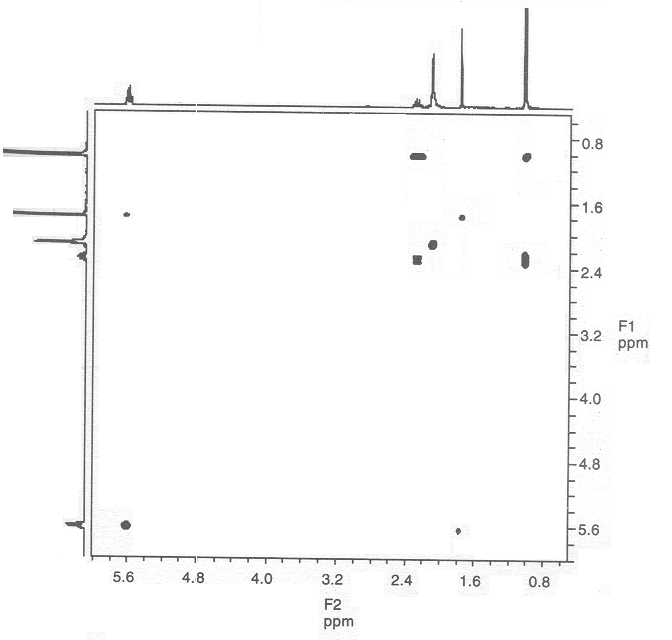 HETCOR : HETeronuclear chemical shift COrelation
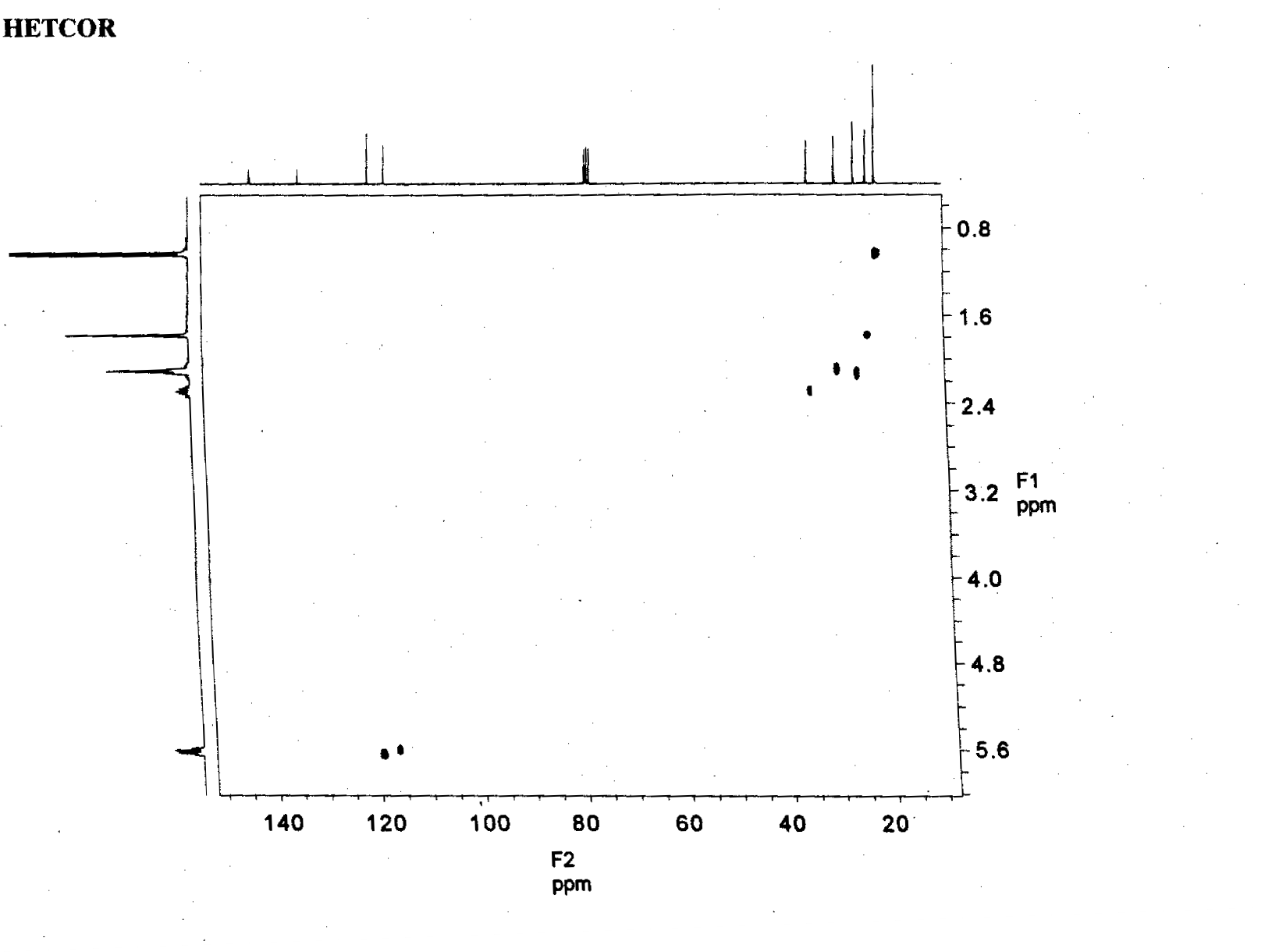 Thank You